A Poet’s Life: Biographies of the Poets
When “home” is more than just a place: Poetry as a tool to understand contemporary Israeli society and ourselves
Elana Ackerman Hirsch
Unit 1 Poets
Leah Goldberg: 1911-1970
[Speaker Notes: Harel, Ma'ayan. "Lea Goldberg." Shalvi/Hyman Encyclopedia of Jewish Women. 31 December 1999. Jewish Women's Archive. (Viewed on March 19, 2022) <https://jwa.org/encyclopedia/article/goldberg-lea>.]
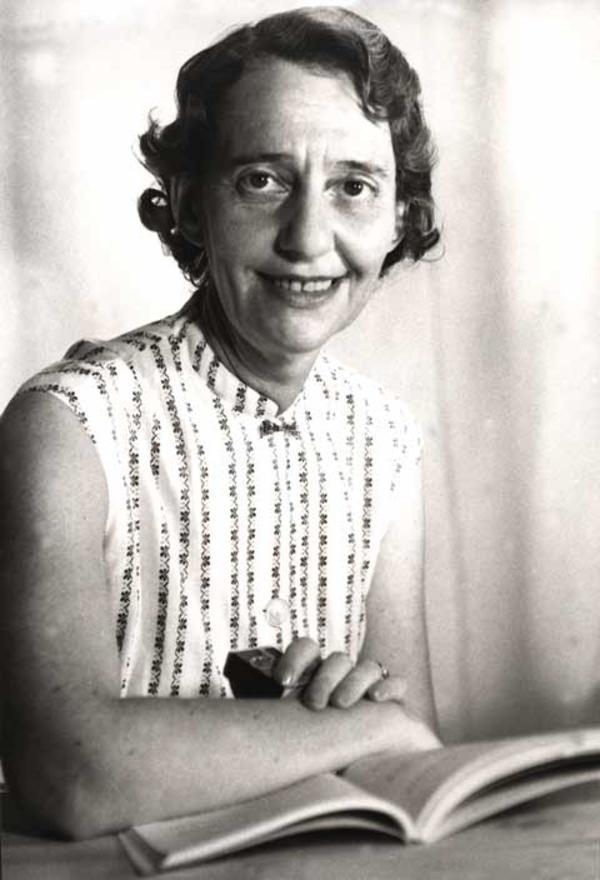 [Speaker Notes: Harel, Ma'ayan. "Lea Goldberg." Shalvi/Hyman Encyclopedia of Jewish Women. 31 December 1999. Jewish Women's Archive. (Viewed on March 19, 2022) <https://jwa.org/encyclopedia/article/goldberg-lea>.]
Shaul Tchernichovsky: 1875-1943
[Speaker Notes: The ICenter. (2020). Israel: voices from within. Third Place Publications. 21.]
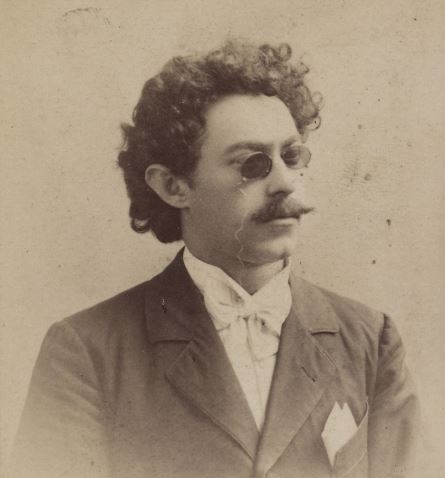 [Speaker Notes: Image accessed on March 19, 2022. https://web.nli.org.il/sites/NLI/English/library/news/newsletter/2014/March-2014/Pages/Tchernikovsky.aspx]
Naphtali Herz Imber: 1856-1909
[Speaker Notes: Maital, S. “Hatikvah: the real story behind Israel’s national anthem.” Accessed on May 21, 2022. https://www.neaman.org.il/Files/Hatikva-The%20Real%20Story%20behind%20Israels%20anthem_20180709094501.208.pdf?msclkid=0af1fae8d0ea11ecb05be3744aa0bf7f]
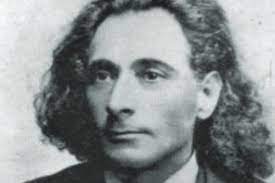 [Speaker Notes: Image accessed on March 19, 2022. https://web.nli.org.il/sites/NLI/English/library/news/newsletter/2014/March-2014/Pages/Tchernikovsky.aspx]
Mahmoud Darwish: 1941-2008
[Speaker Notes: The ICenter. (2020). Israel: voices from within. Third Place Publications. 199.]
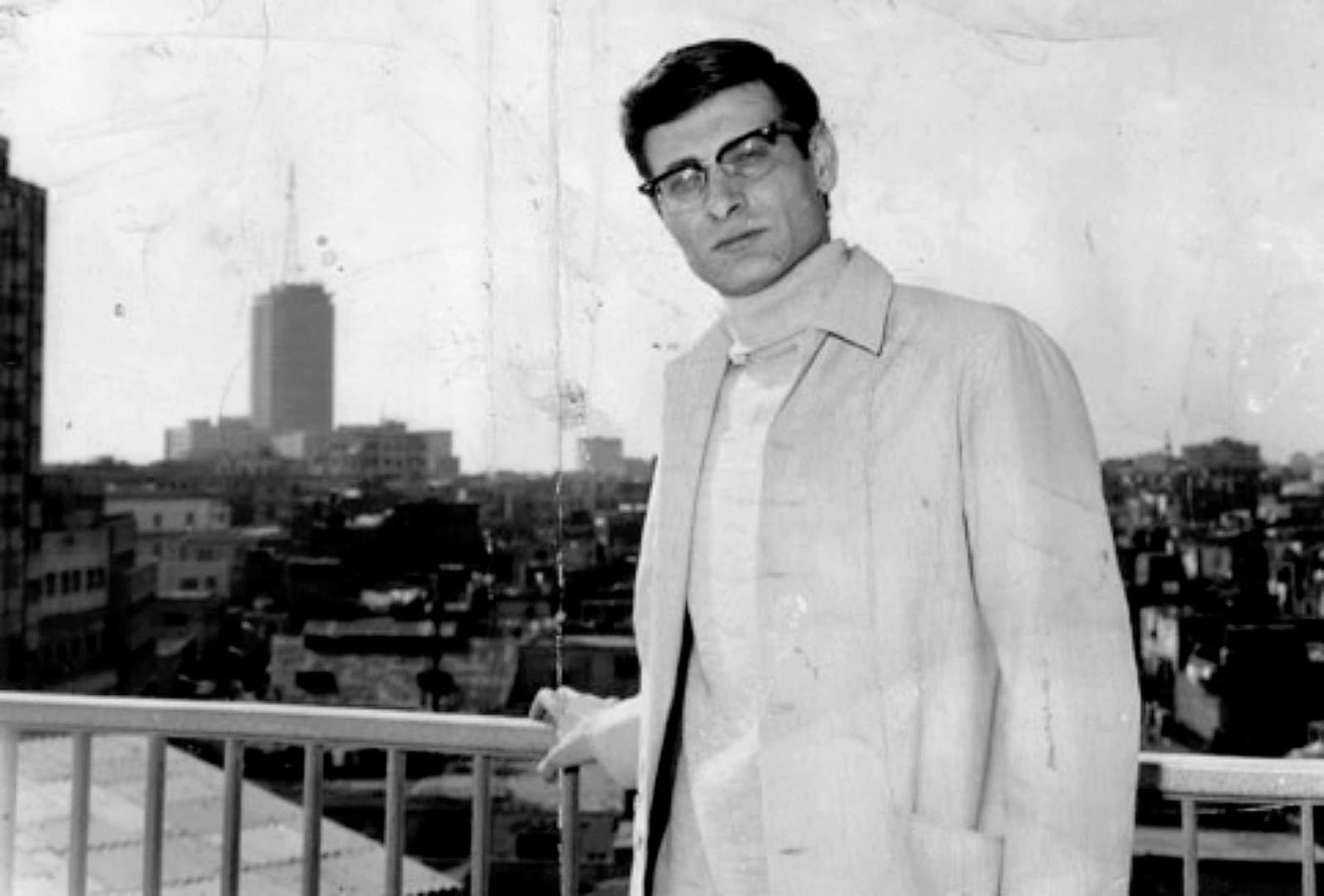 [Speaker Notes: Accessed on March 20, 2022. https://www.nybooks.com/articles/2020/02/27/mahmoud-darwish-this-land-is-mine/]
Ayat Abou Shmeiss: 1984-
[Speaker Notes: Accessed on March 20, 2022. https://en.wikipedia.org/wiki/Ayat_Abou_Shmeiss]
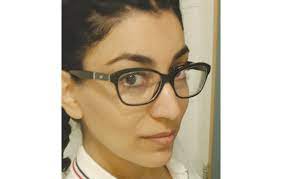 [Speaker Notes: Image accessed on March 19, 2022. https://web.nli.org.il/sites/NLI/English/library/news/newsletter/2014/March-2014/Pages/Tchernikovsky.aspx]
Eliaz Cohen: 1972-
[Speaker Notes: The ICenter. (2020). Israel: voices from within. Third Place Publications. 181.]
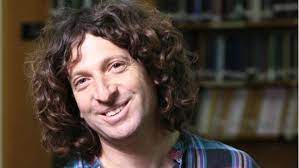 [Speaker Notes: Image accessed on March 19, 2022. https://web.nli.org.il/sites/NLI/English/library/news/newsletter/2014/March-2014/Pages/Tchernikovsky.aspx]
Rahel Bluwstein (Rahel the Poet): 1890-1931
[Speaker Notes: The ICenter. (2020). Israel: voices from within. Third Place Publications. 35.]
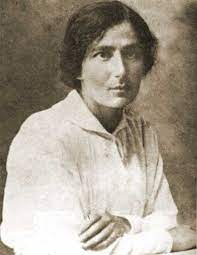 [Speaker Notes: Image accessed on March 19, 2022. https://web.nli.org.il/sites/NLI/English/library/news/newsletter/2014/March-2014/Pages/Tchernikovsky.aspx]
Unit 2 Poets
Adi Keissar: 1981-
[Speaker Notes: The ICenter. (2020). Israel: voices from within. Third Place Publications. 209.]
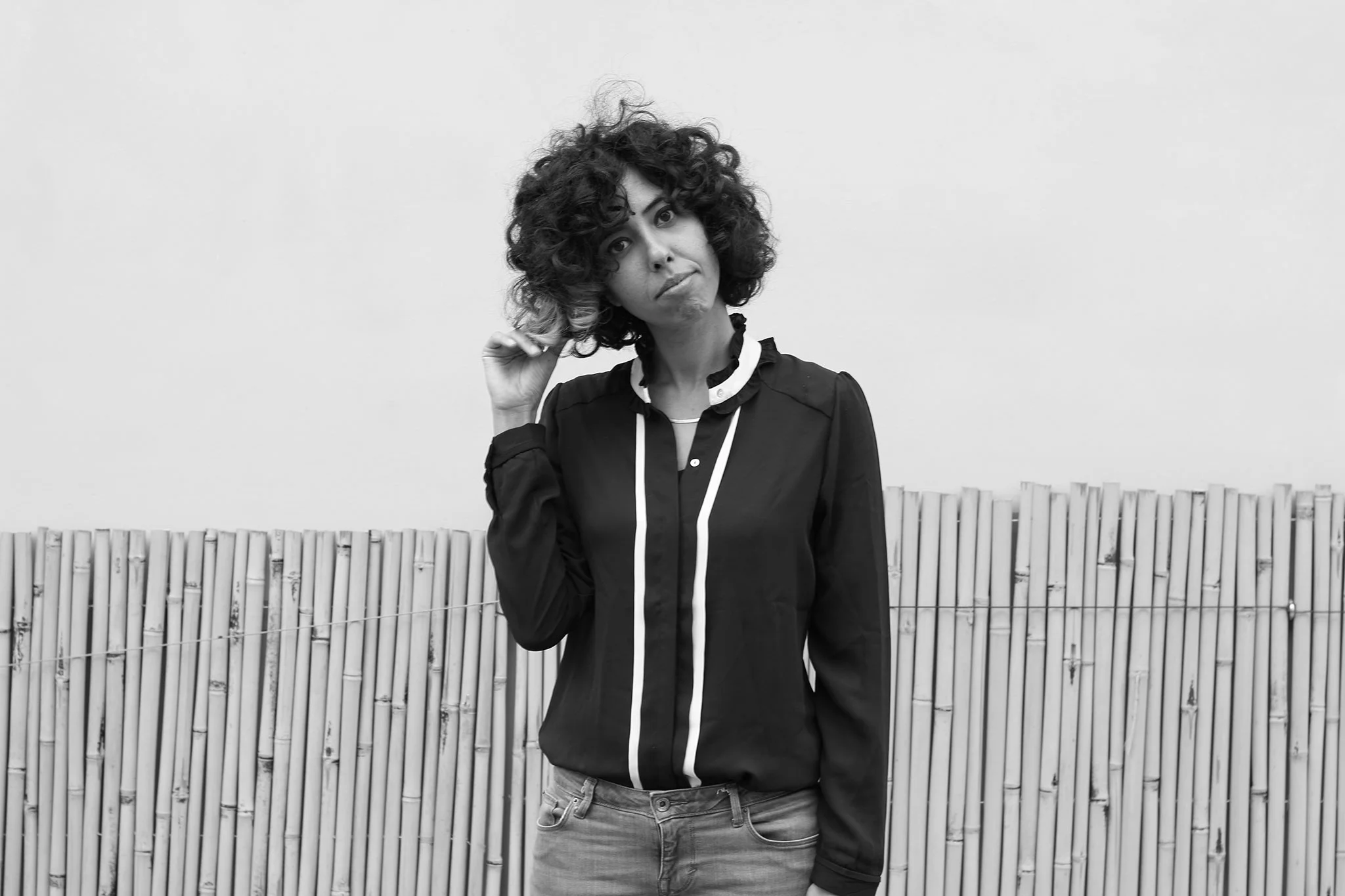 [Speaker Notes: Accessed on March 20, 2022. https://www.haaretz.com/life/books/who-s-who-who-s-an-arab-who-s-a-jew-1.5357756]
Agi Mishol: 1946-
[Speaker Notes: The ICenter. (2020). Israel: voices from within. Third Place Publications. 153.]
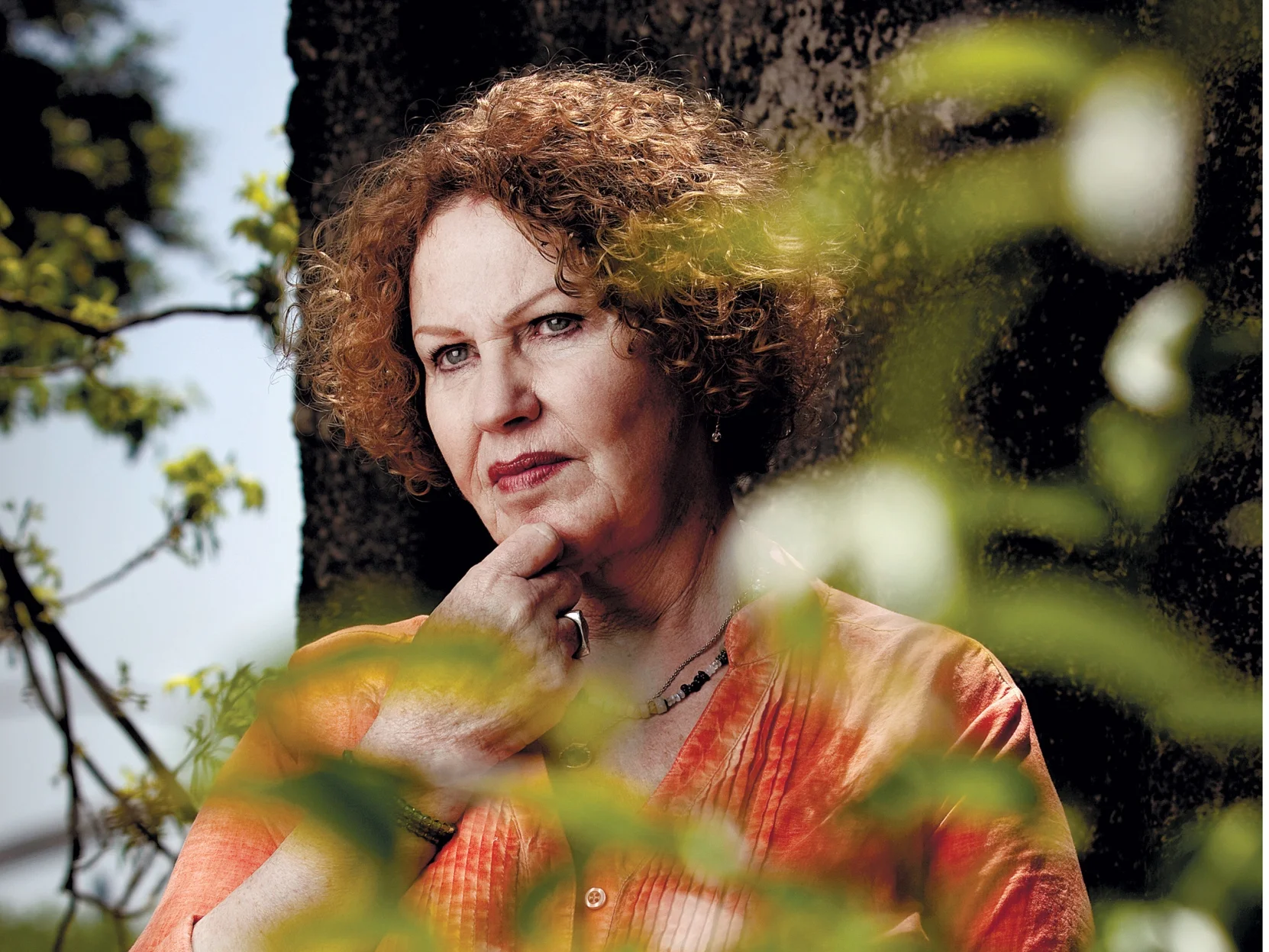 [Speaker Notes: Accessed on March 20, 2022. https://www.haaretz.com/life/books/who-s-who-who-s-an-arab-who-s-a-jew-1.5357756]
Yehuda Amichai: 1924-2000
[Speaker Notes: The ICenter. (2020). Israel: voices from within. Third Place Publications. 107.]
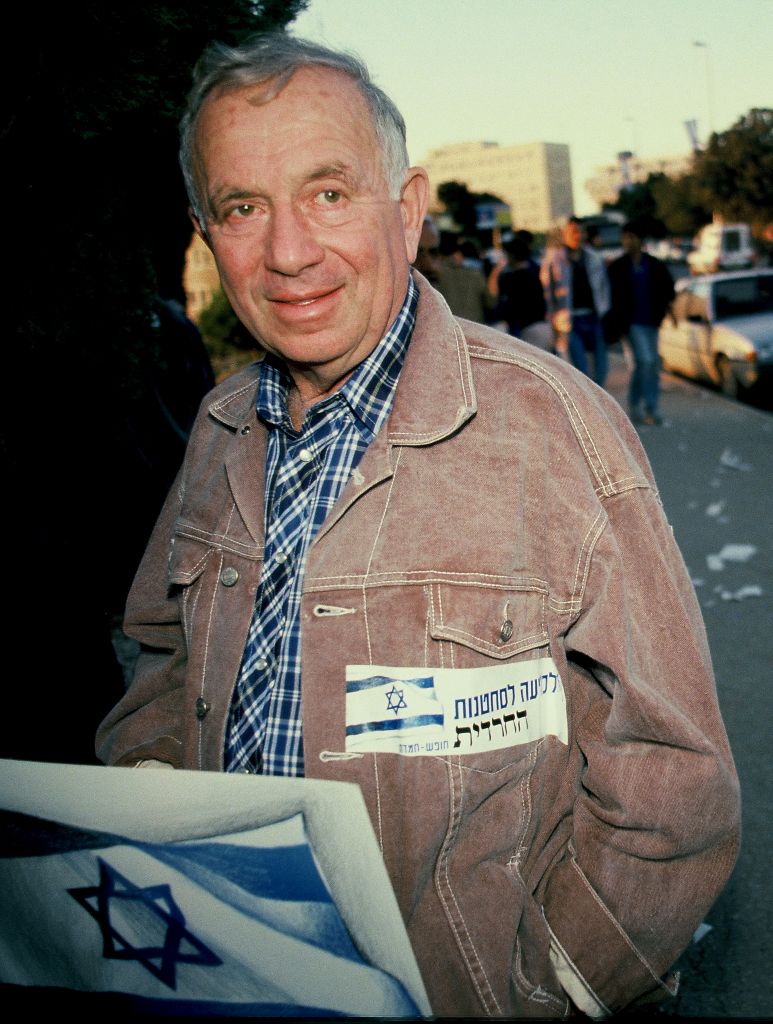 [Speaker Notes: Accessed on March 20, 2022. https://www.haaretz.com/life/books/who-s-who-who-s-an-arab-who-s-a-jew-1.5357756]
Zelda Mishkowsky--Zelda: 1916-1984
[Speaker Notes: The ICenter. (2020). Israel: voices from within. Third Place Publications. 137.]
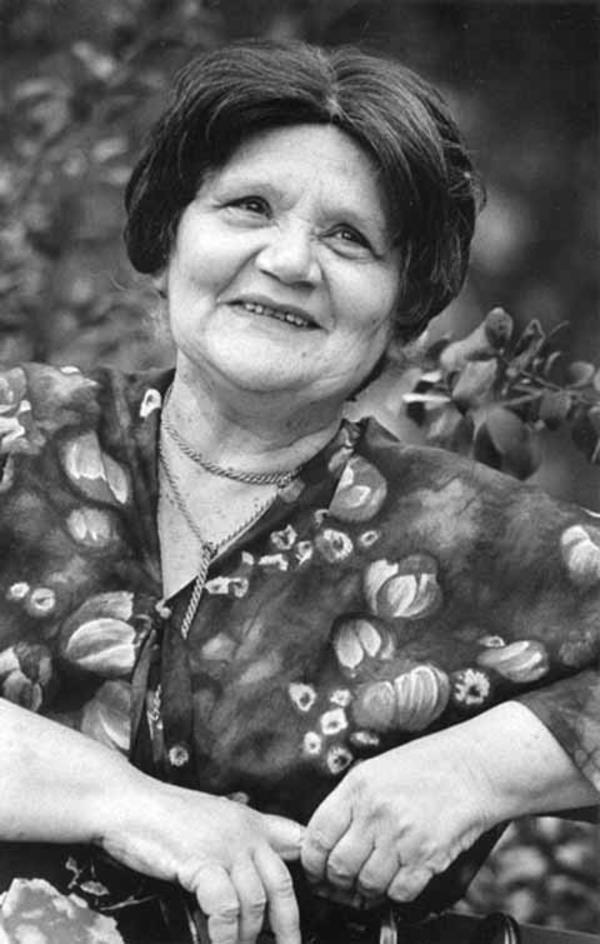 [Speaker Notes: Falk, Marcia. "Zelda." Shalvi/Hyman Encyclopedia of Jewish Women. 31 December 1999. Jewish Women's Archive. (Viewed on March 20, 2022) <https://jwa.org/encyclopedia/article/zelda>.]
Erez Biton: 1942-
[Speaker Notes: The ICenter. (2020). Israel: voices from within. Third Place Publications. 163.]
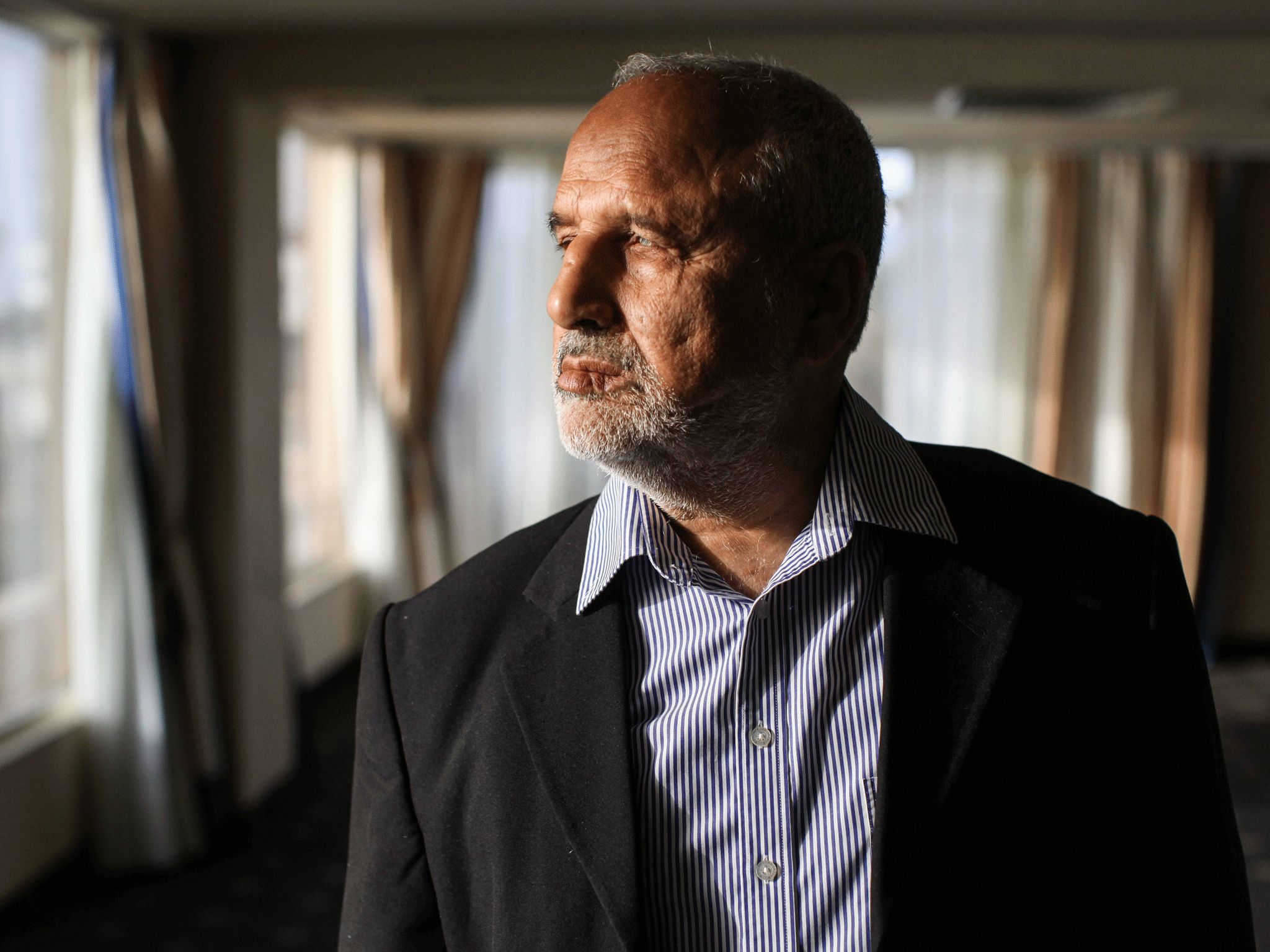 [Speaker Notes: Accessed on March 20, 2022. https://www.haaretz.com/.premium-erez-bitons-burst-of-creativity-1.5356909]
Unit 3 Poets
Salman Masalha: 1953-
[Speaker Notes: The ICenter. (2020). Israel: voices from within. Third Place Publications. 177.]
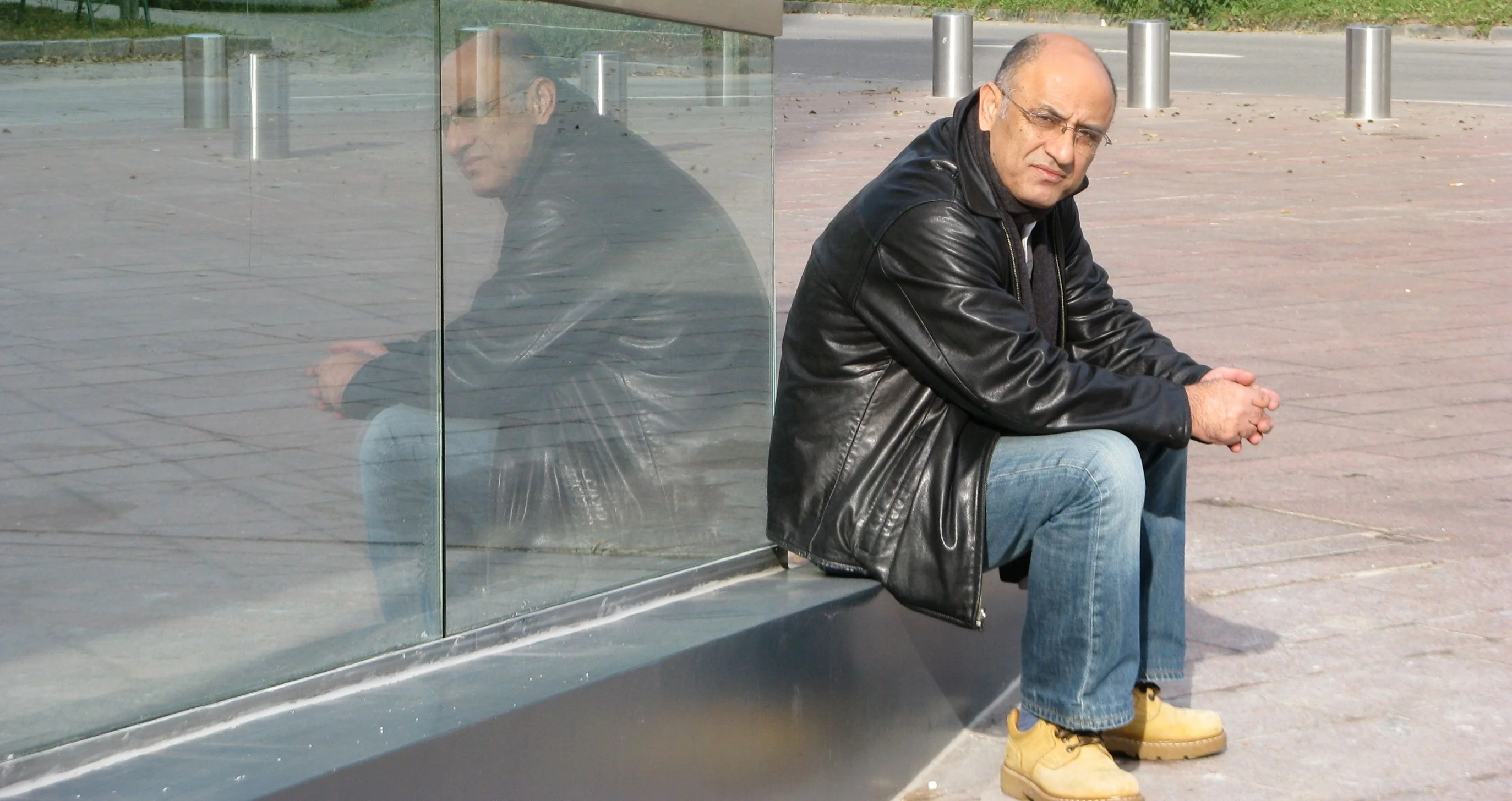 [Speaker Notes: Accessed on March 20, 2022. https://www.haaretz.com/life/books/.premium-poem-of-the-week-apartment-called-homeland-1.5241039]
Ronny Someck: 1951-
[Speaker Notes: The ICenter. (2020). Israel: voices from within. Third Place Publications. 193.]
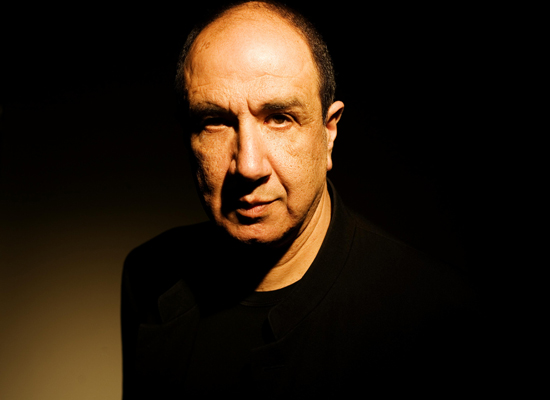 [Speaker Notes: Accessed on March 20, 2022. https://www.haaretz.com/life/books/.premium-poem-of-the-week-apartment-called-homeland-1.5241039]
Taha Muhammad Ali: 1931-2011
[Speaker Notes: Accessed on March 20, 2022. https://www.jpost.com/jerusalem-report/israel/taha-muhammad-ali-1931-2011]
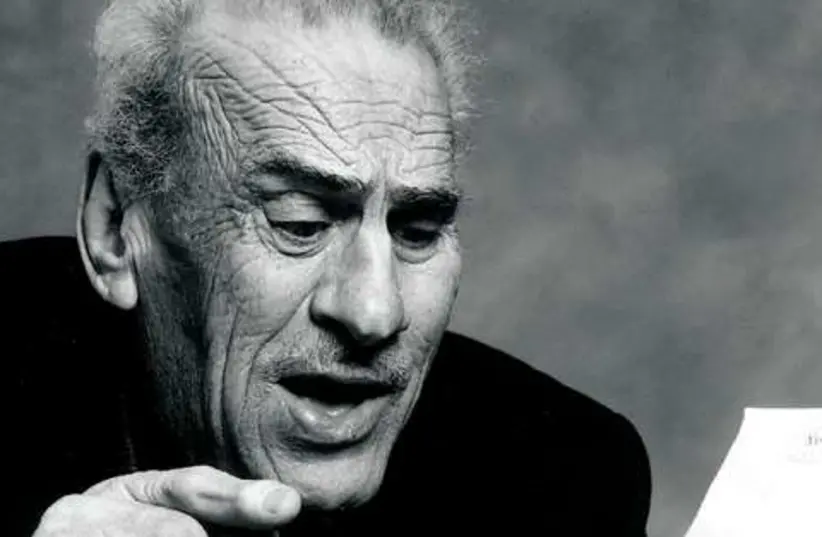 [Speaker Notes: Accessed on March 20, 2022. https://www.jpost.com/jerusalem-report/israel/taha-muhammad-ali-1931-2011]
Meir Wiezeltier: 1941-
[Speaker Notes: The ICenter. (2020). Israel: voices from within. Third Place Publications. 143.]
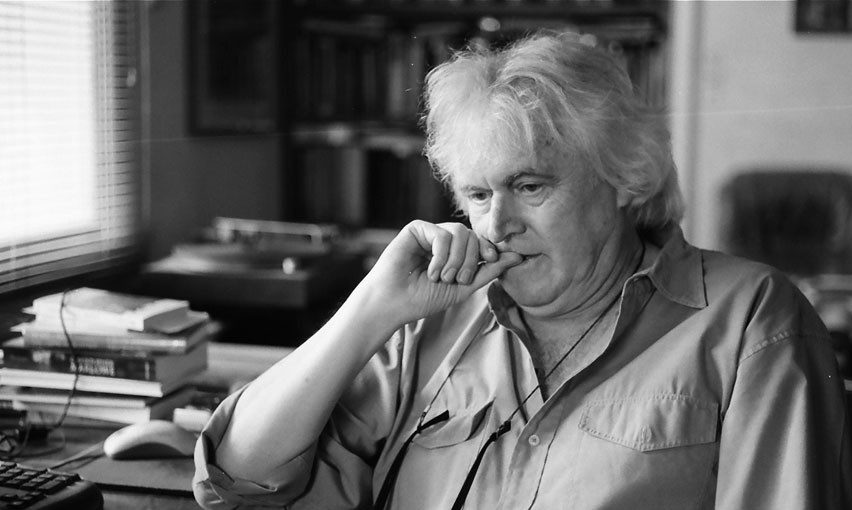 [Speaker Notes: Accessed on March 20, 2022. https://tlv1.fm/wp-content/uploads/2016/09/Meir-Wieseltier-e1473174889456.jpg]